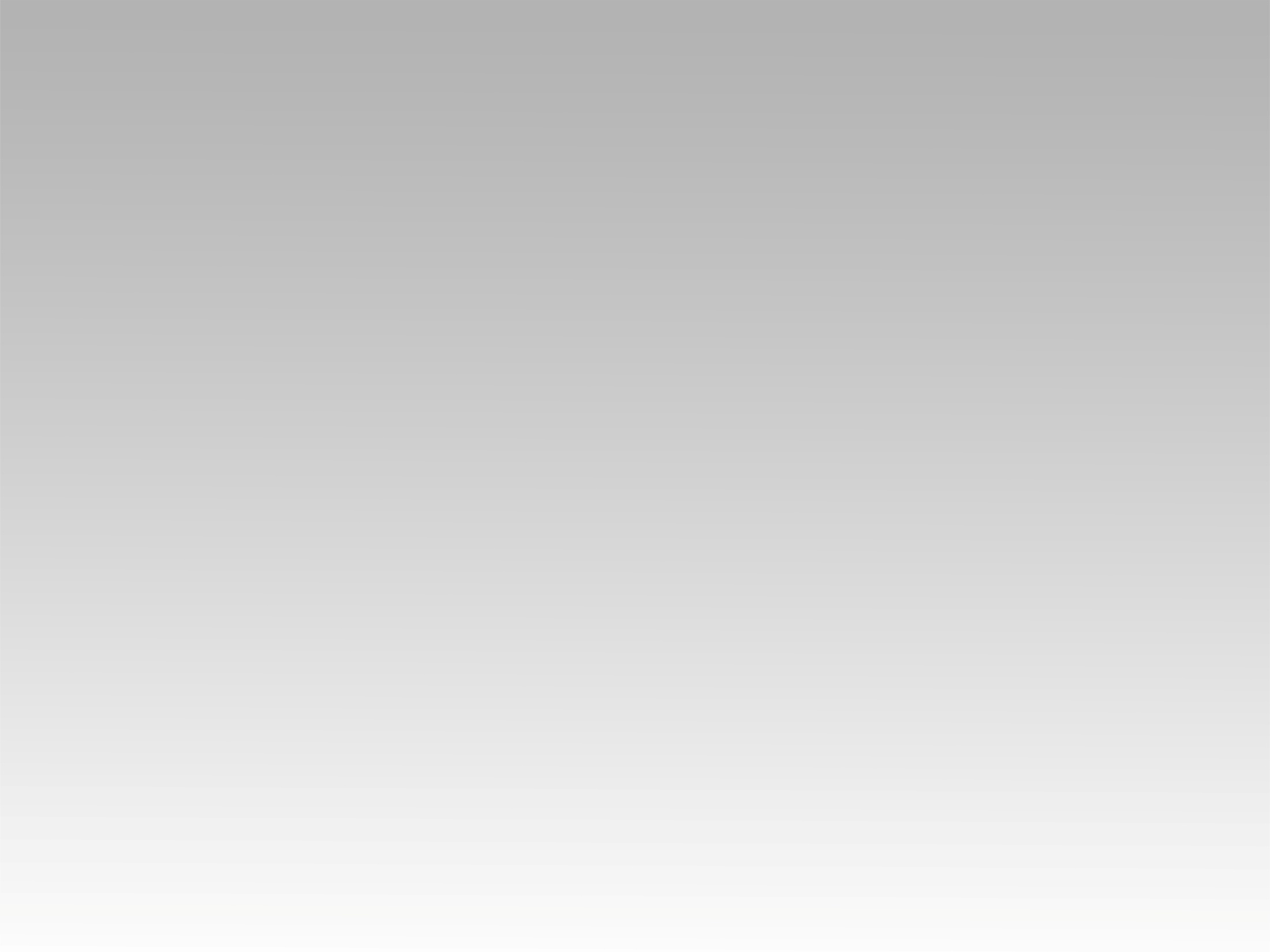 ترنيمة 
 هللويا في دربك
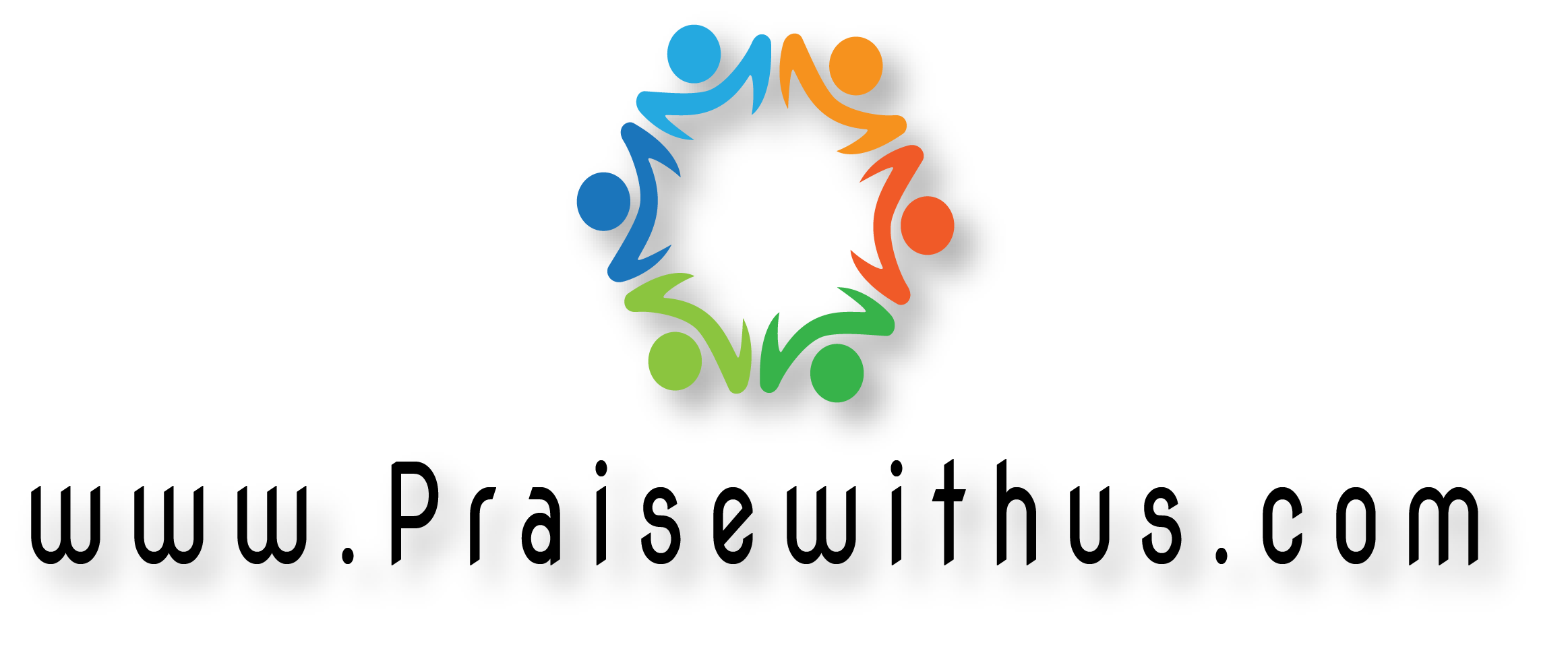 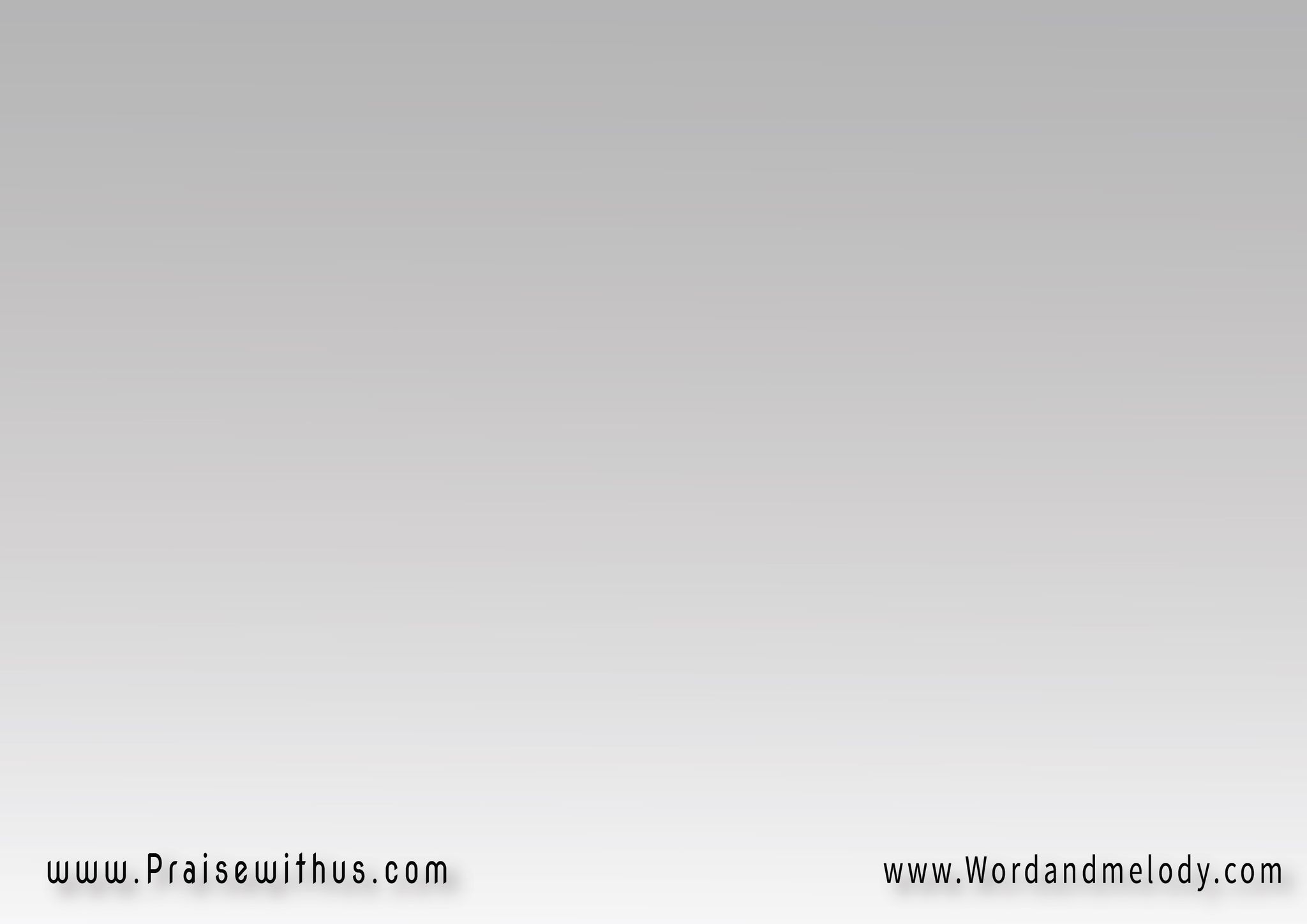 هللويا في دربك
نمشي بلا رجوع
هللويا باصرار 
نتبعك يا يسوع
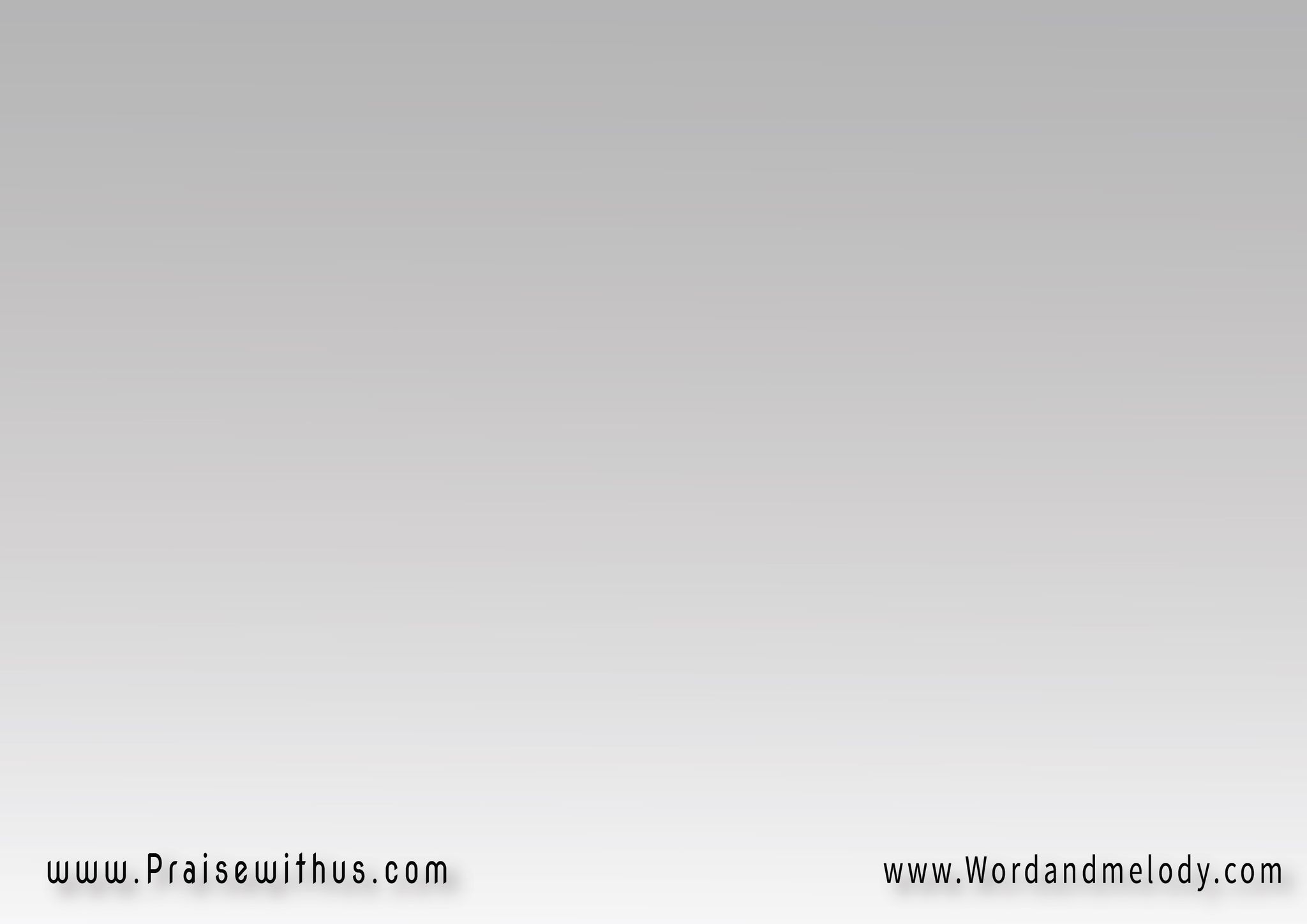 هللويا بهيبة 
سلطانك فوق الجميع 
ما في احلا منك 
كل الناس ليك بتخضع
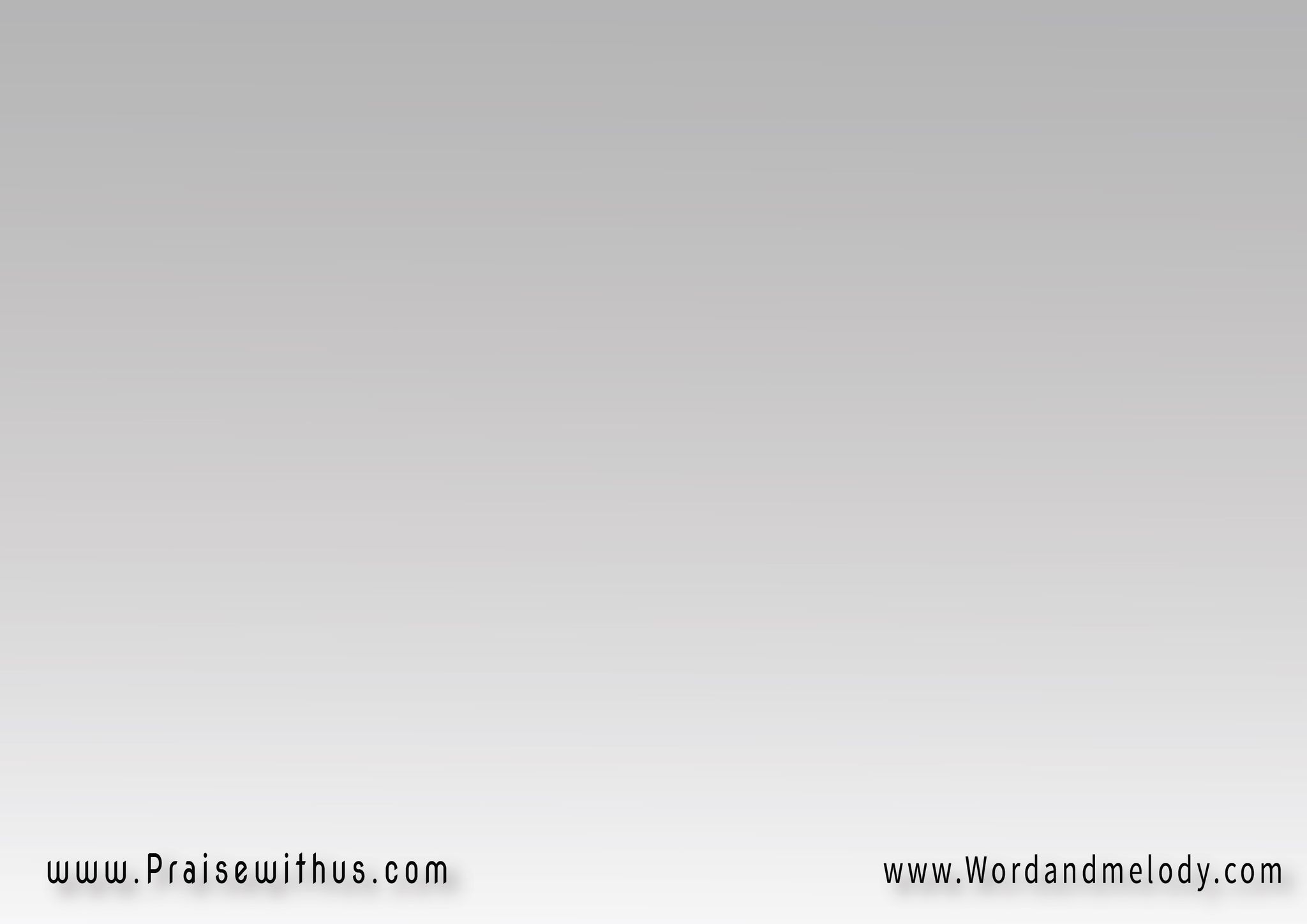 هللويا في دربك
نمشي بلا رجوع
هللويا باصرار 
نتبعك يا يسوع
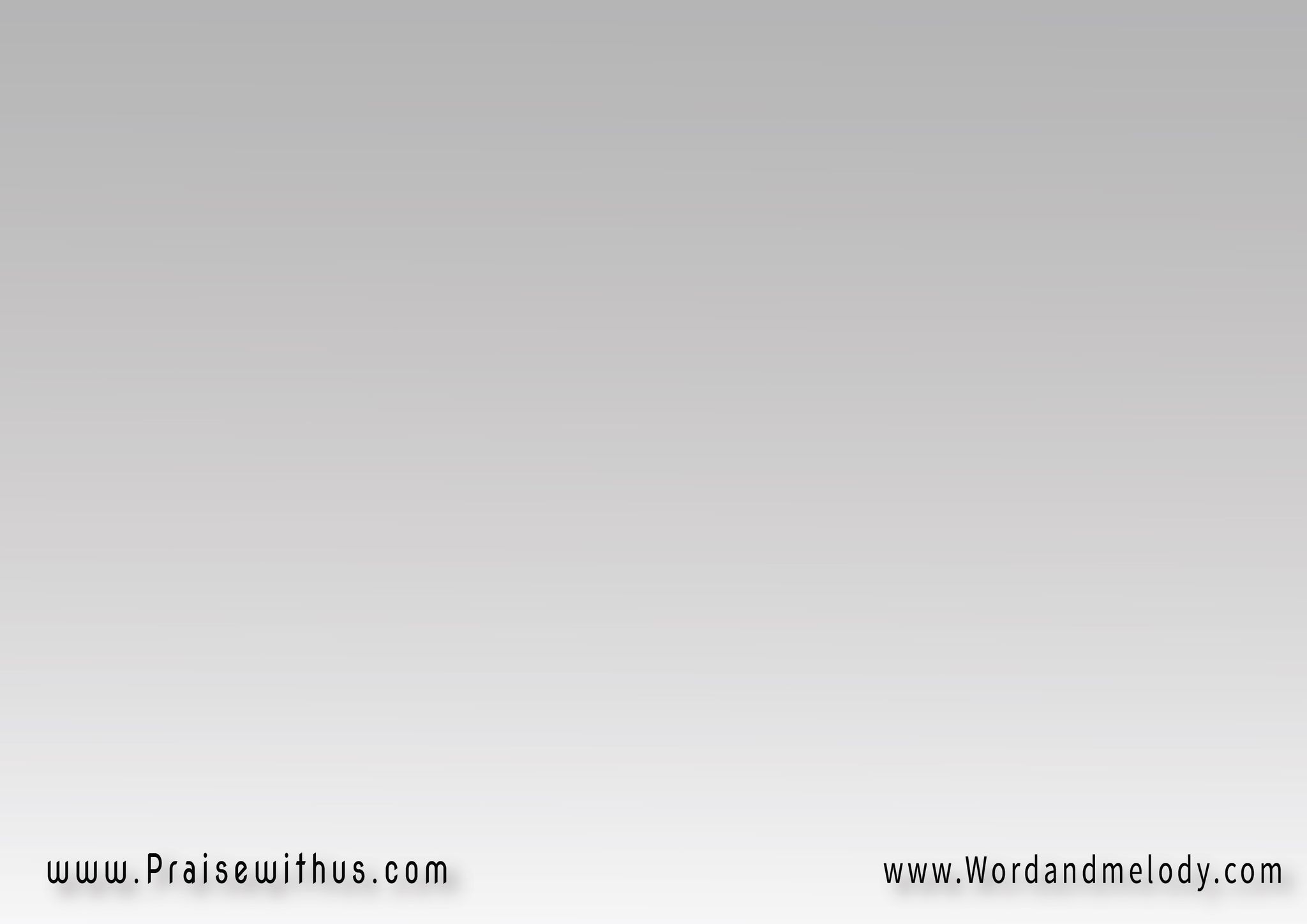 هللويا فوراً
امرك يا الهنا مطاع 
بدقة هيتم قوام 
رغم وجود الخداع
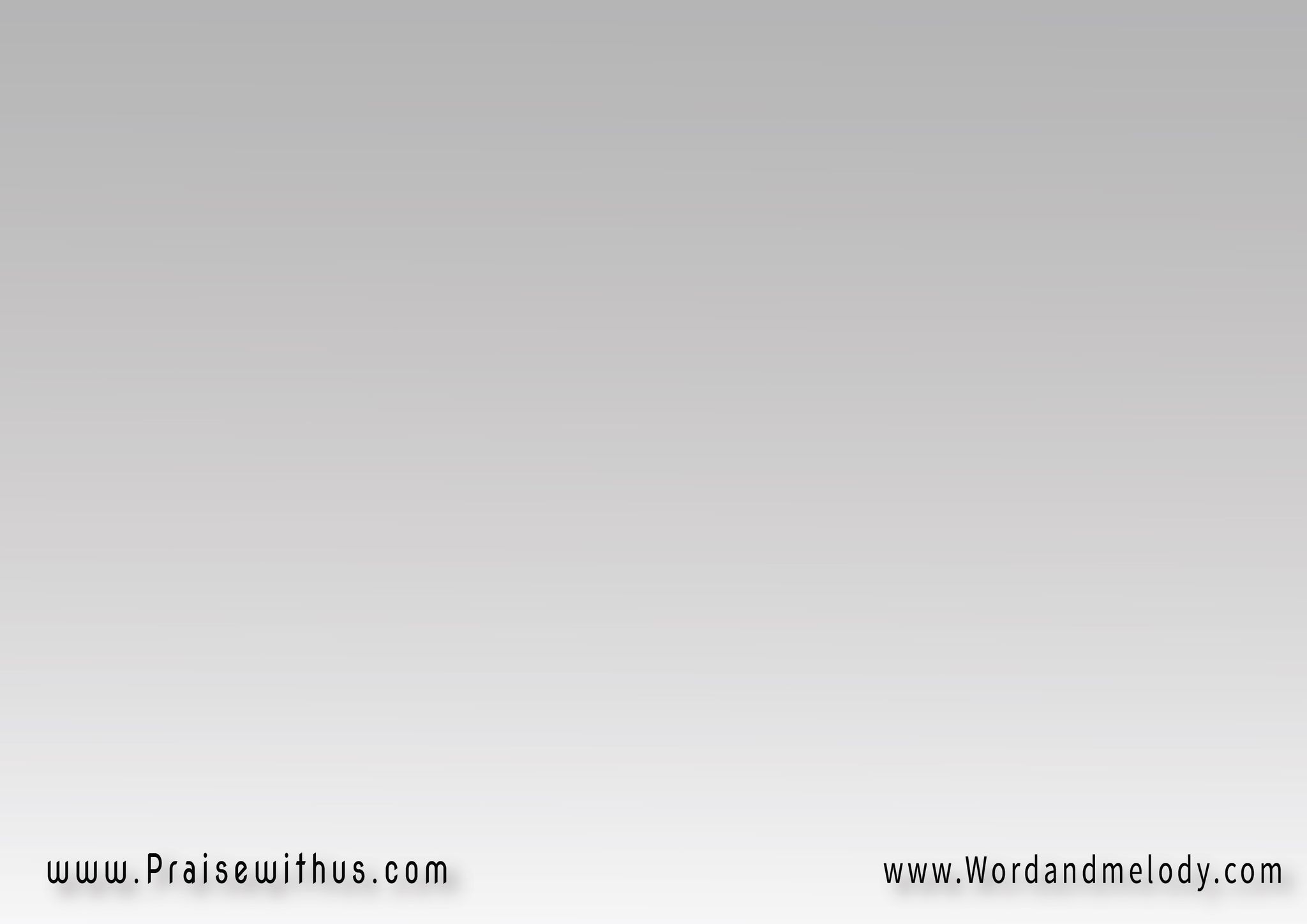 هللويا في دربك
نمشي بلا رجوع
هللويا باصرار 
نتبعك يا يسوع
هللويا لغيرك 
ابداً ما هنركع
كل مسلوب أضعاف 
لينا يارب هيرجع
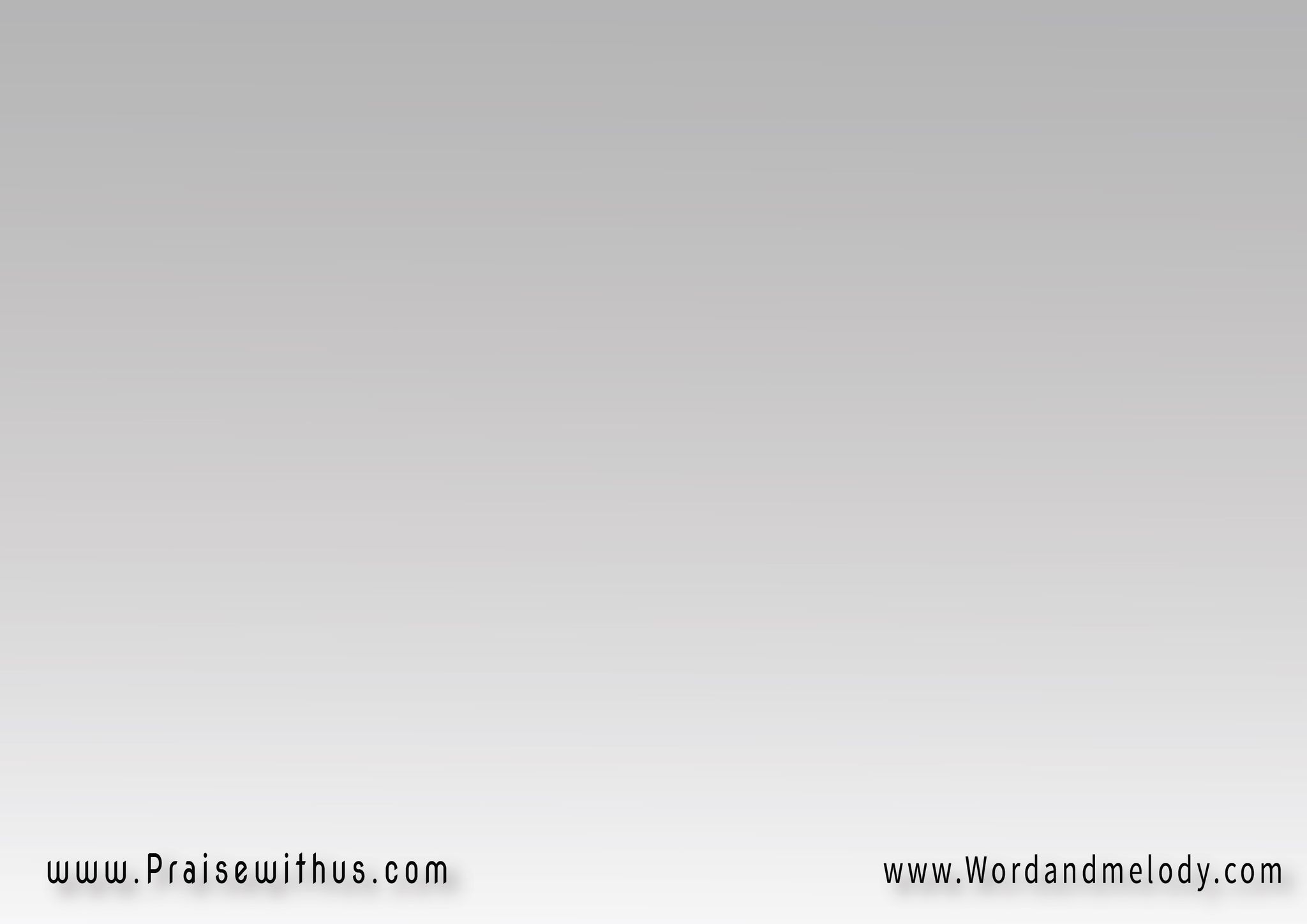 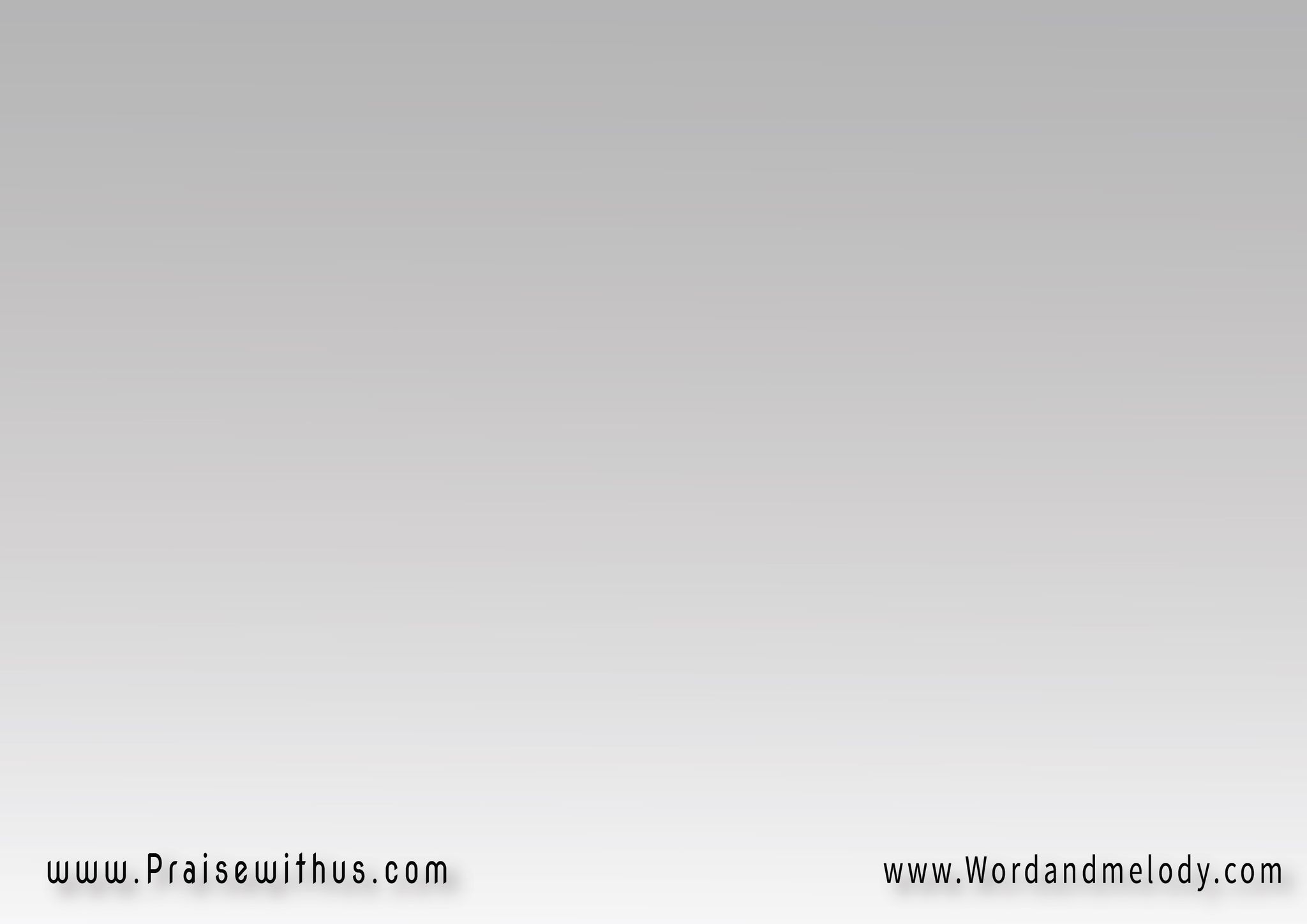 هللويا في دربك
نمشي بلا رجوع
هللويا باصرار 
نتبعك يا يسوع
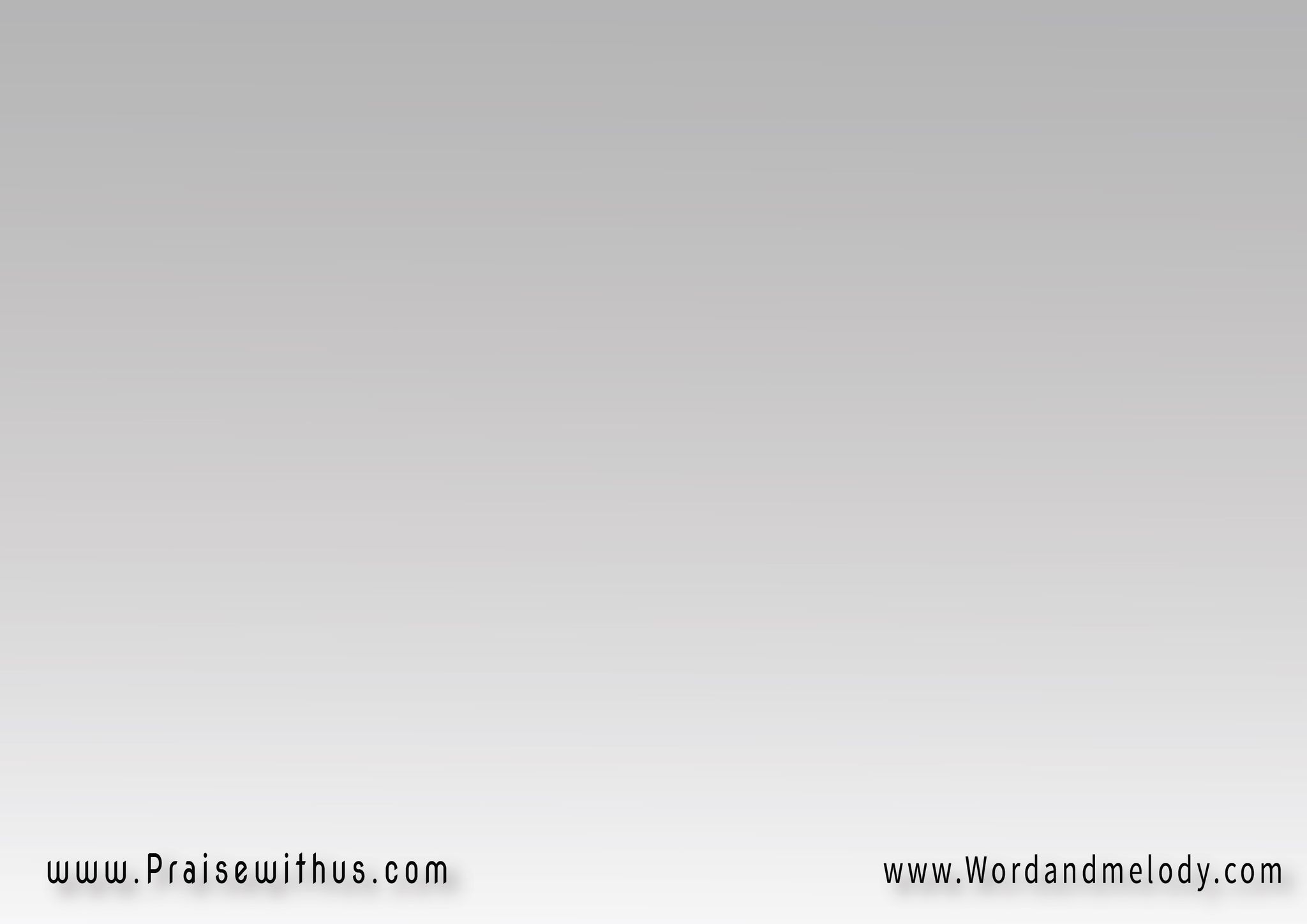 هللويا بنهتف 
تسبيحنا عالي ومسموع 
باسمك ابليس مغلوب 
وانجيلك دايما مروفوع
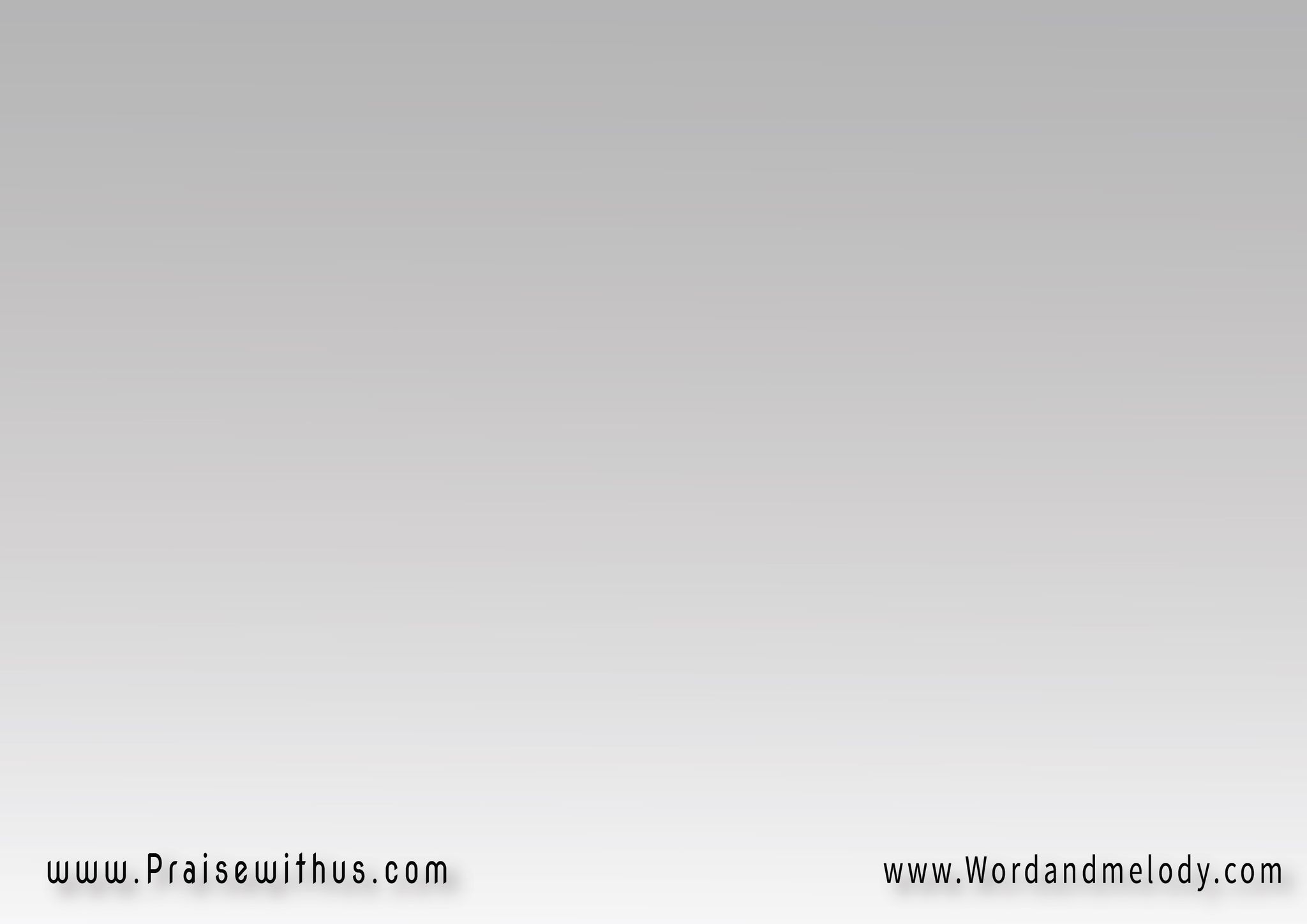 هللويا في دربك
نمشي بلا رجوع
هللويا باصرار 
نتبعك يا يسوع
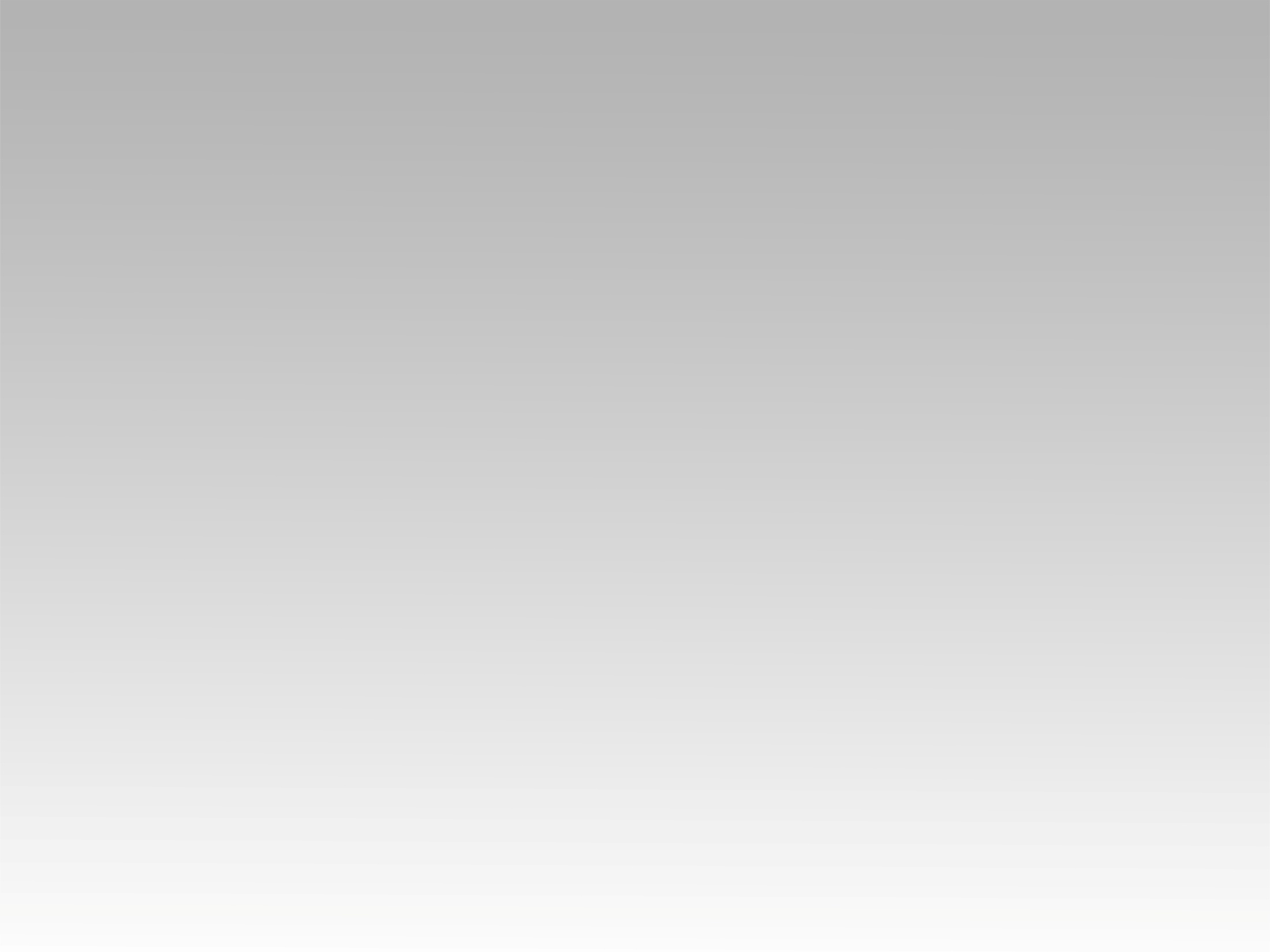 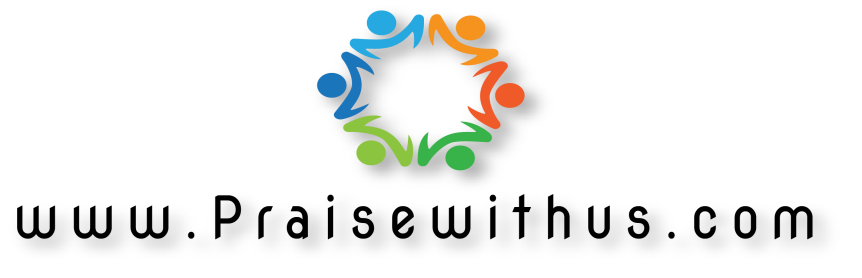